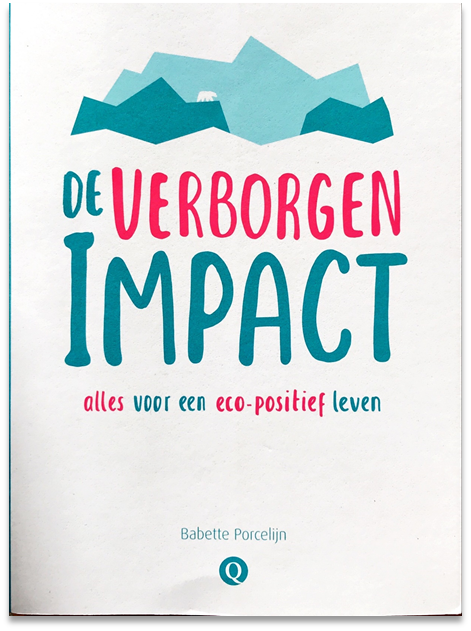 Adviseur duurzame leefomgevingPeriode 1
Alles voor een eco-positief leven
periode 1 les 7
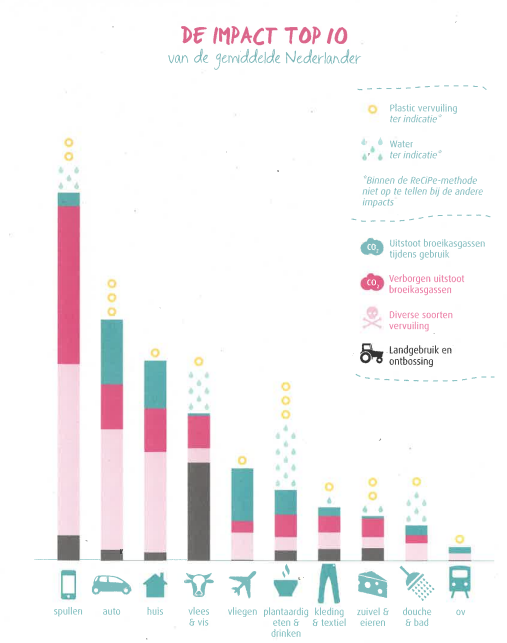 De Impact Top 10
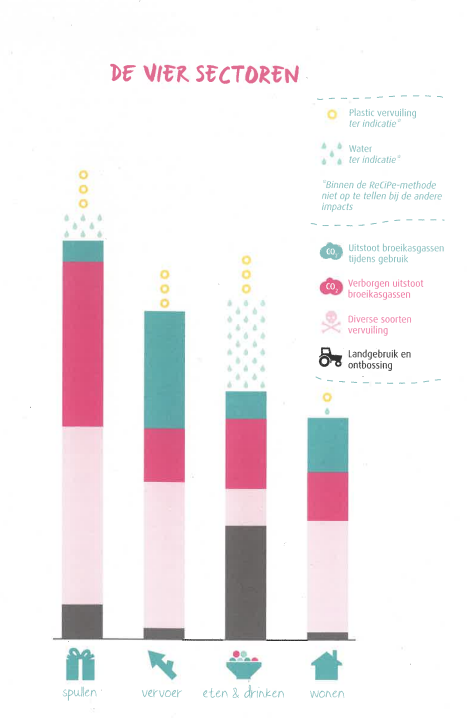 Top 10 samengevat in 4 sectoren
Meeste Impact 
Eten en drinken 
Spullen


Meeste effort nu:
Huis 
Vervoer
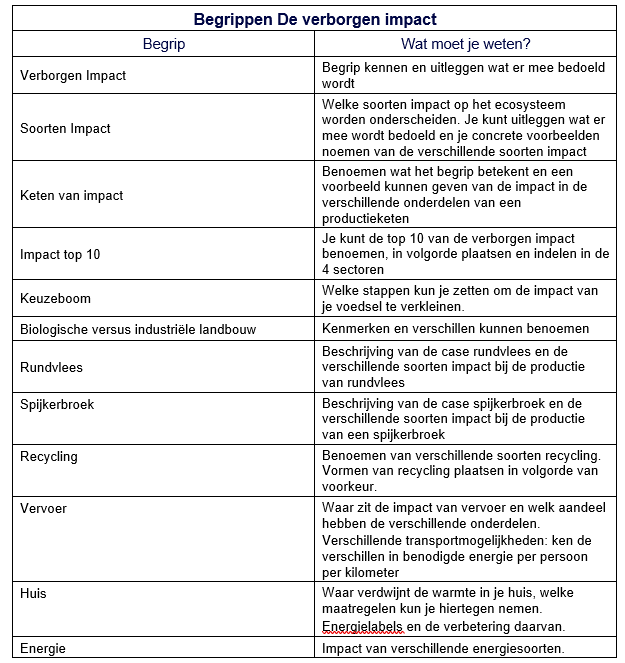 Biologische of industriële landbouw
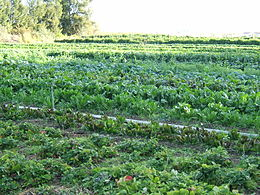 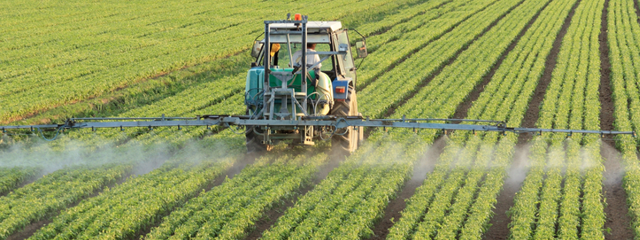 Keuzeboom